Сучасне українське мистецтво як форма соціальної комунікації
Підготували:
Проскурін Олександр,гр.КА-21
Стоянова Анастасія,гр. КА-21
ННК "ІПСА"
Функції мистецтва
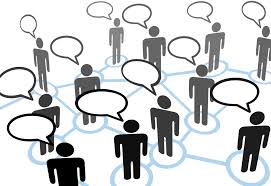 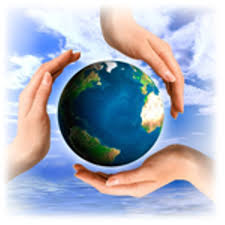 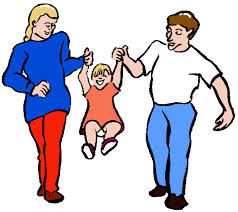 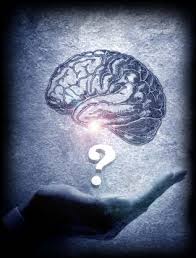 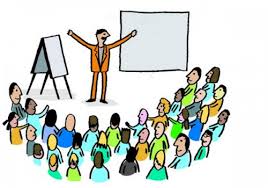 Когнітивна      Ціннісна     Сугестивна         Виховна          Комунікативна
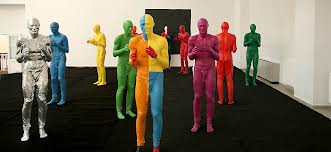 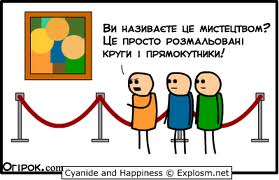 Сучасне мистецтво  не обмежено вибором матеріалів чи методів. Автори можуть використовувати як традиційні, наприклад, живопис, малювання і скульптуру,так і нетрадиційні форми — перформанс, інсталяції, відео та інше.
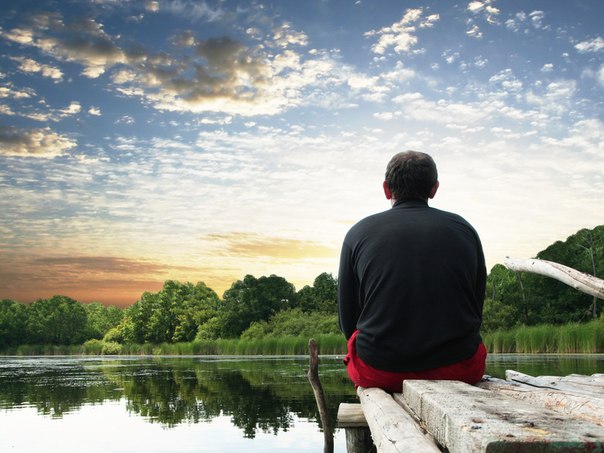 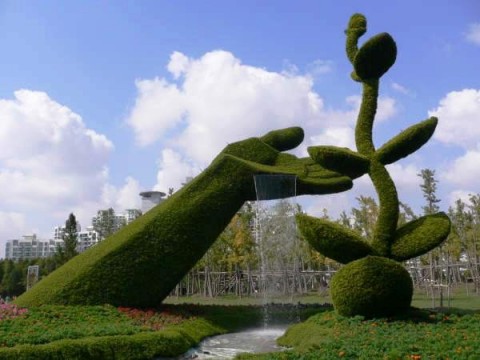 Специфічна функція мистецтва у тому, що його створюють розмаїття накопиченого людством досвіду у процесі живих взаємовідносин людини зі світом.
.
Особлива комунікація утворюється між митцем та глядачем і у сфері сучасного вуличного мистецтва, що презентує місто як відкритий майданчик для видовищно-ігрових, творчих експериментів у публічному просторі.
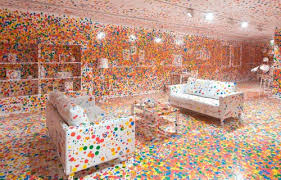 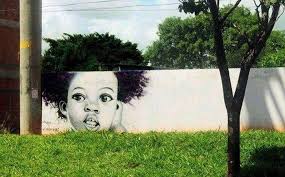 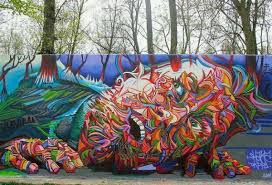 Художнє графіті, вуличні інсталяції, об’ємне малювання на тротуарі, настінний розпис, естетичне оздоблення засохлих дерев та ін. – всі ці форми створені для діалогу із перехожим, на відміну від традиційних статичних об’єктів публічного мистецтва.

.
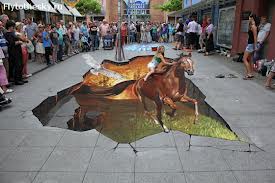 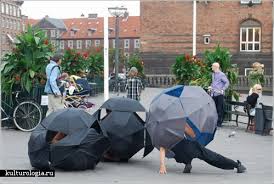 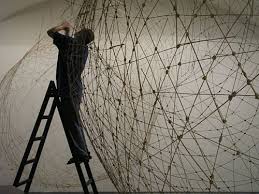 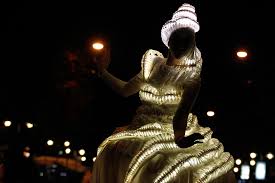 Перформанс - вид візуального мистецтва, витвором у якому вважаються будь-які дії художника, які можна спостерігати у реальному часі. Це зона, де Глядач реалізує певний авторський задум, де мистецькі пошуки не замкнуті на єдиному предметі, а об'єднують Автора, Глядача та дії між ними в певний творчий витвір.
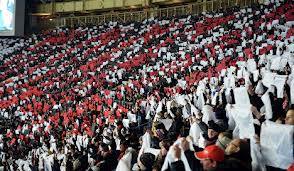 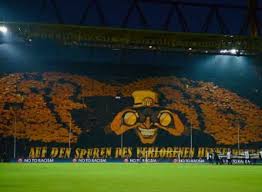 Головною дією перформансу є проживання заданої ситуації "персонажем", навмисно або випадково зануреним у життєву реальність.
Сам перформанс може стати моделлю сучасної культури, адже "мистецтво дії" довело, що тепер для досягнення творчої мети зовсім не важливий предмет, на перше місце висувається процес.
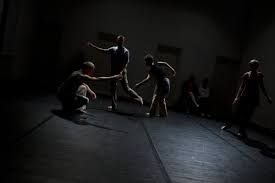 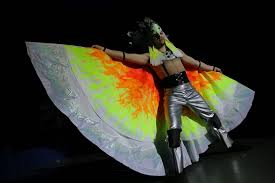 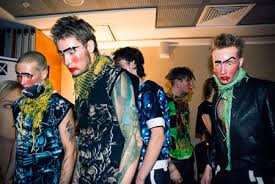 Найсучаснішою видовищною формою, яка об’єднала в собі ознаки акціонізму і вуличного мистецтва, є флешмоб –являє собою заздалегідь сплановану (в основному, через Інтернет) масову акцію, у якій велика група людей раптово, несподівано для інших з’являється чи збирається у певному громадському місці, виконуючи протягом нетривалого часу певні оговорені дії, після чого дуже швидко «розчиняється».
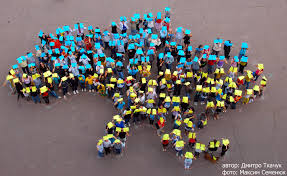 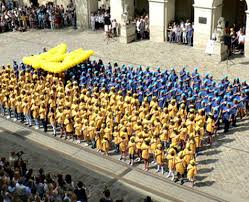 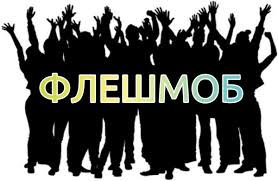 Використана література
1. Лурье М. Граффити: коммуникация и самопрезентация / М. Лурье [Электронный ресурс]. — Режим доступу : http://www.eu.spb.ru/index.php
2.  uk.wikipedia.org/wiki/Мистецтво 
3. Гриненко Ю. Перформанс як явище сучасного вітчизняного мистецтва// http://www.gif.ru/texts/txt-grinenko
4. Про роль сучасного мистецтва у формуванні національної ідентичності // Діалог цивілізацій: історія, реальність і перспективи. 
5. Роль мистецтва у соціумі": вивчення дисципліни мистецького циклу у вузі/ Л.М. Савчин : 2005. 
6. Савчук В. Режим актуальности. - СПб., 2004.